Debating Club
Club meeting day:
Monday

Club meeting time:
4:00pm-4:40pm
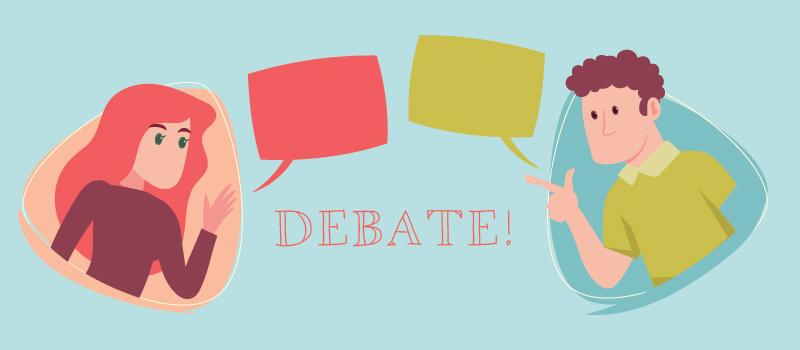